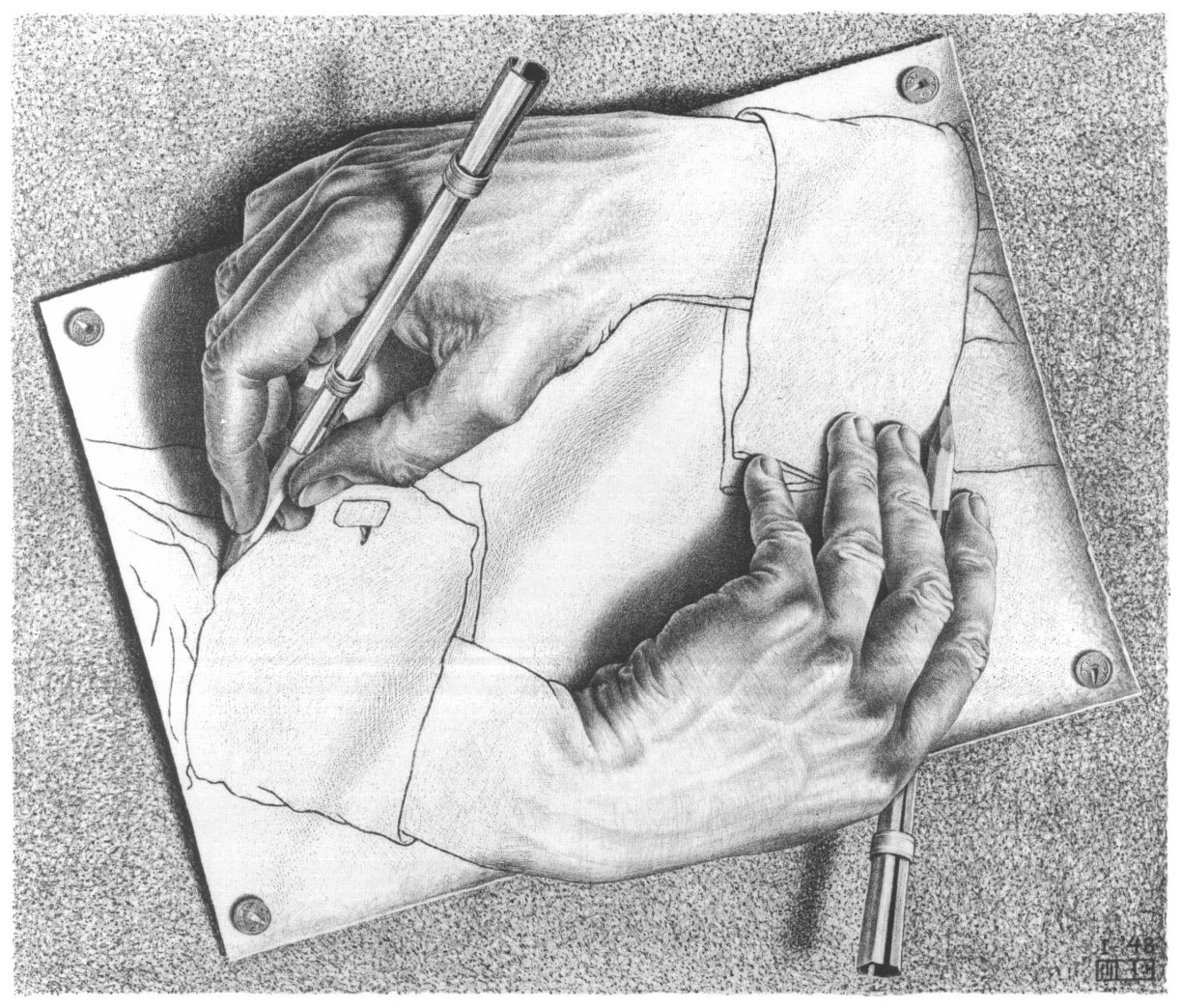 Introduction to Computing: Explorations in Language, Logic, and Machines
Class 4: Primitives, Computers, and Python
cs1120 Spring 2016
David Evans
University of Virginia
Plan and Schedule
Upcoming schedule:
Before Monday’s class:
Udacity cs101 Lesson 2: How to Repeat and Lesson 2: Problem Set
	Coursebook 3.1 and 3.2
Due Friday: Project 1
Discuss White Belt Exam
Primitives
Computer Definition
Variables
Python
How to efficiently return exams?
If there are no questions
about cs101 Lesson 2 (on slack or in office hours), I will assume everyone understands everything it covers and spend class time on other things!
1
White Belt Exam
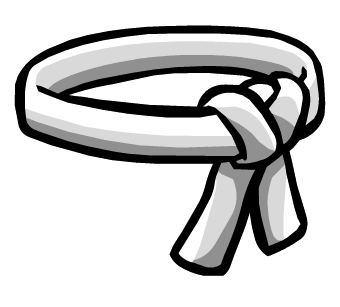 21 people advanced!
13 have more opportunities:
Good answers for questions you didn’t answer well
One new question (on notes)
Turn in by class Monday
There is no “failing”, just “not passing yet”.
See notes for details!
2
Primitives
Smallest units of meaning:
meaning of the whole can be derived from its parts
primitives cannot be divided into smaller parts 		without losing meaning
3
Primitives
Smallest units of meaning:
meaning of the whole can be derived from its parts
primitives cannot be divided into smaller parts 		without losing meaning
What are the primitives in “primitives”?
4
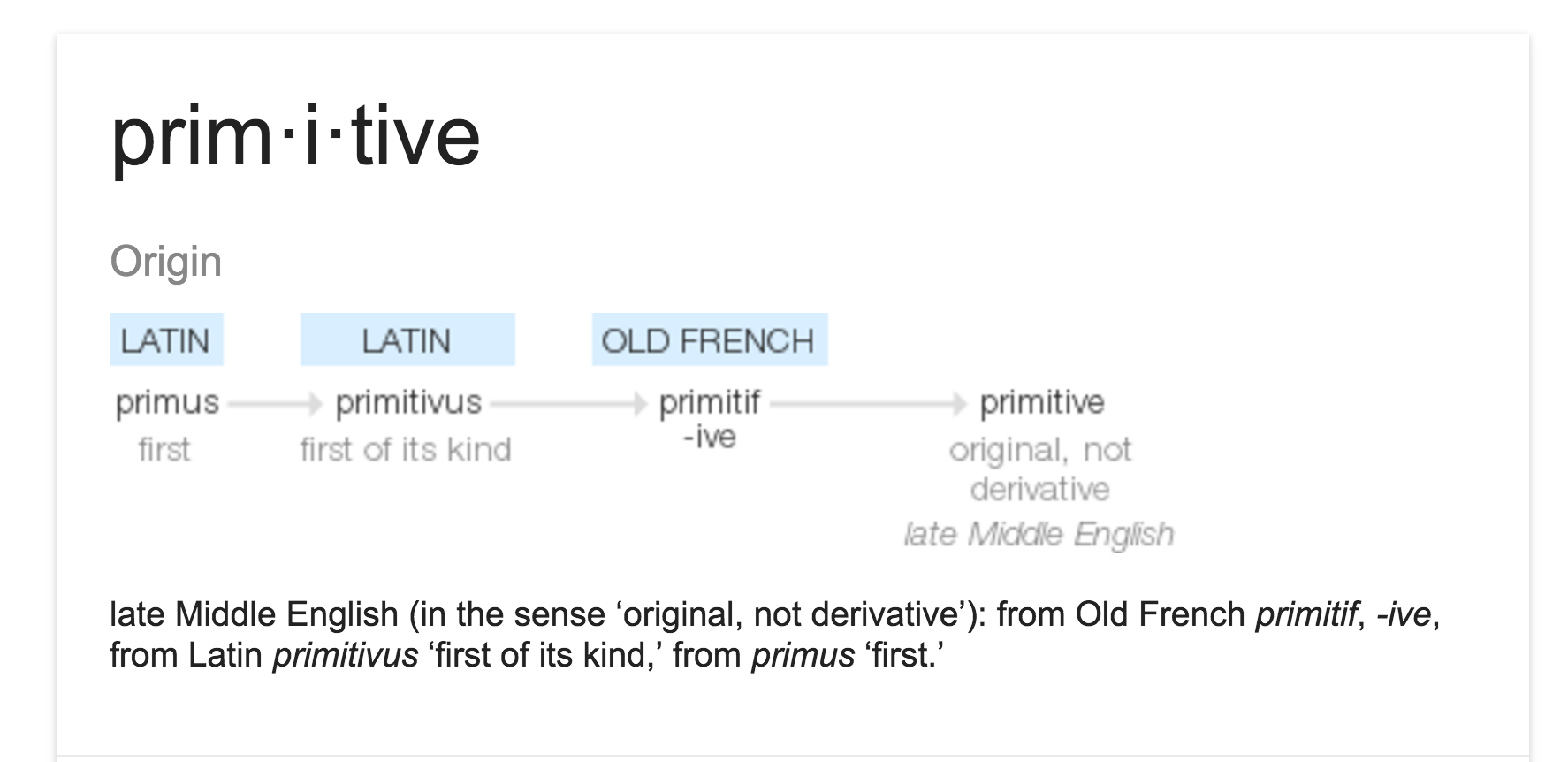 5
Is –ive really a primitive?
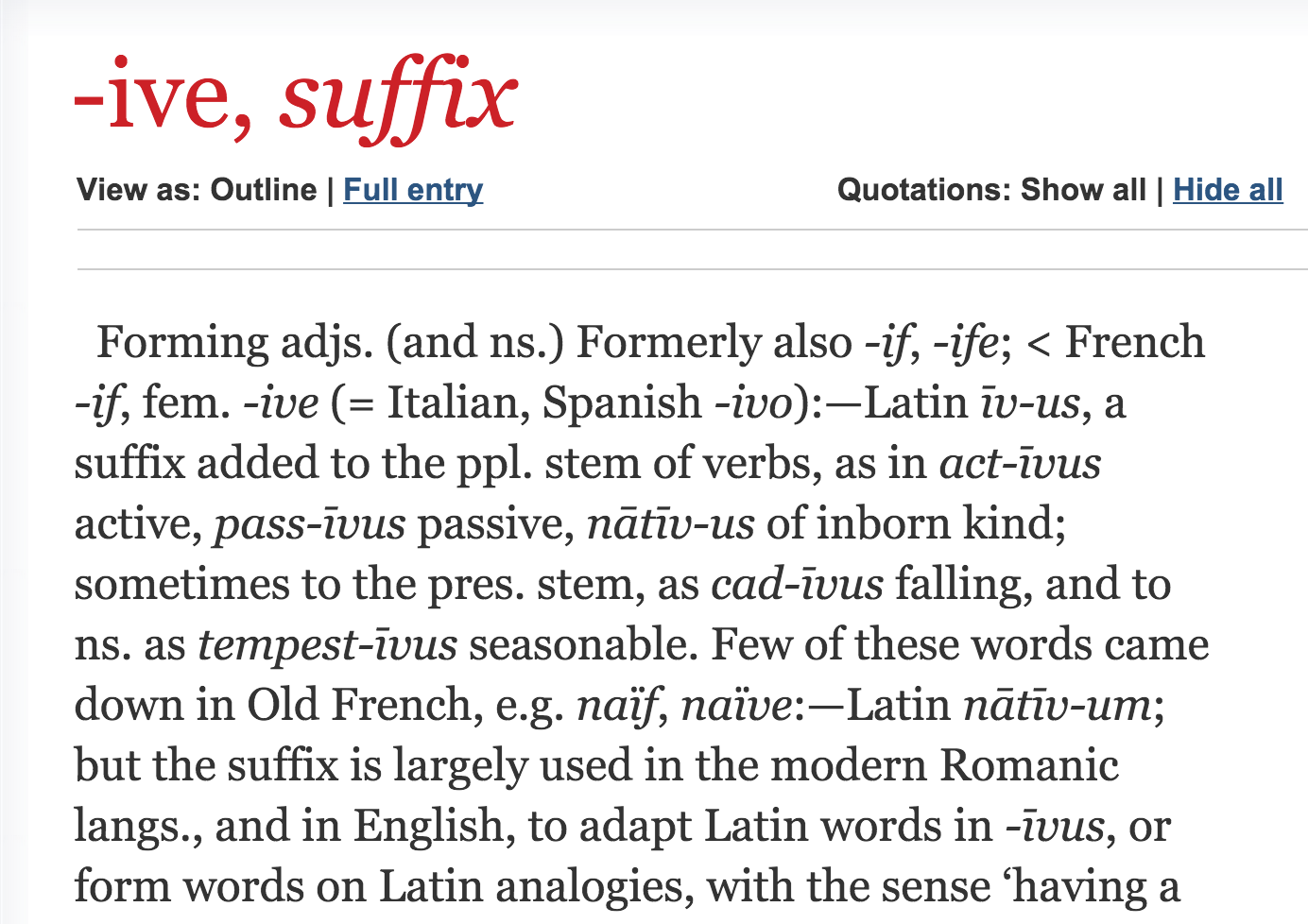 6
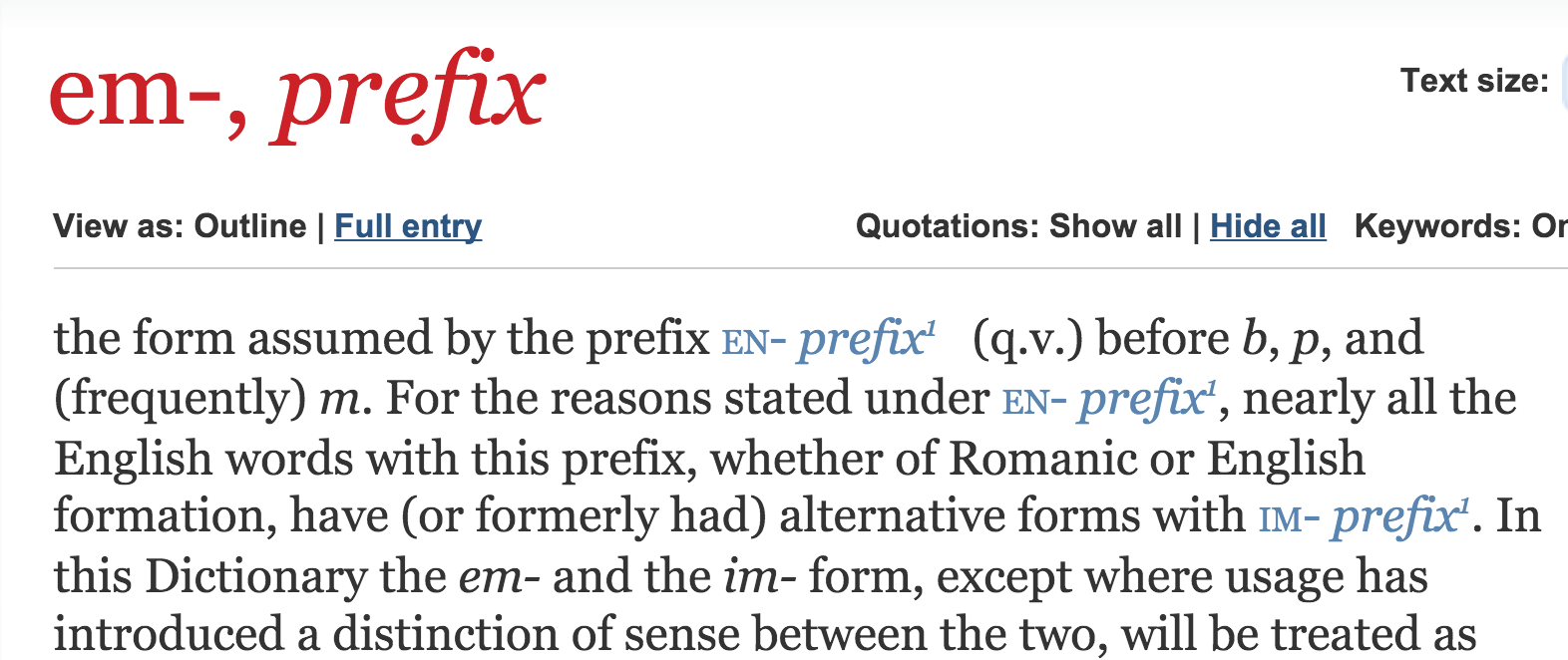 What does embarrel mean?
7
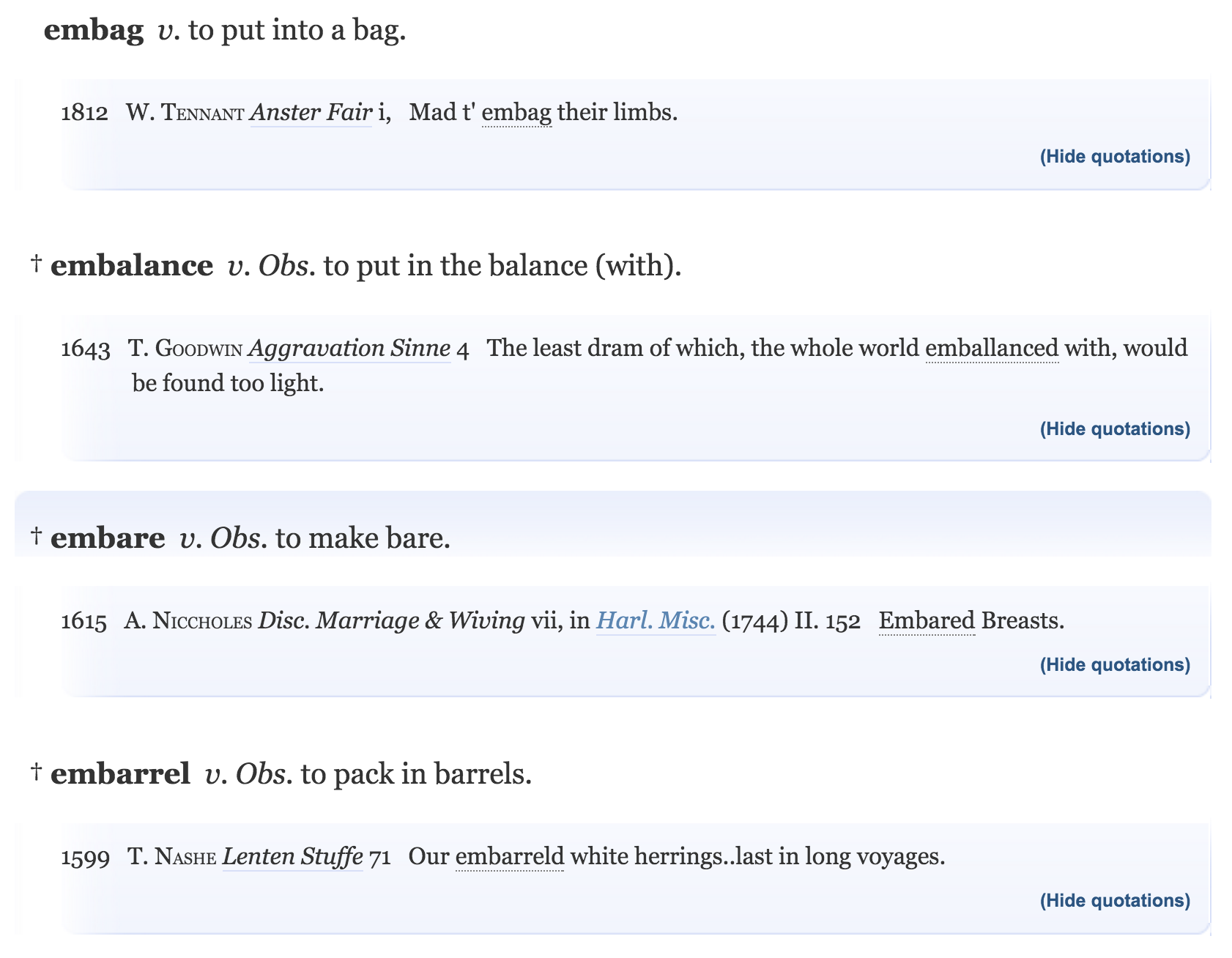 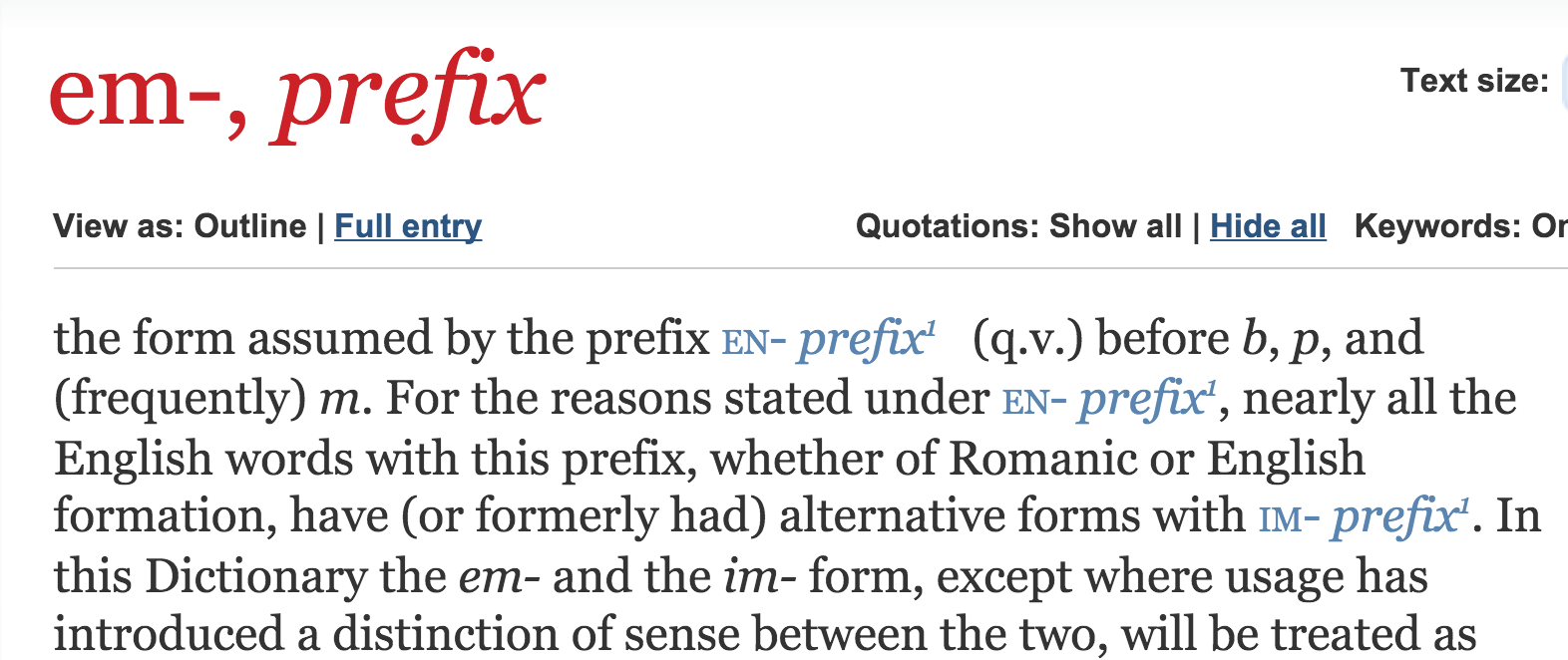 8
Primitives
Smallest units of meaning:
meaning of the whole can be derived from its parts
primitives cannot be divided into smaller parts 		without losing meaning
In programming languages, deciding what the primitives are is much easier than in English!
9
Defining a Computer
Coursebook
White Belt Exam
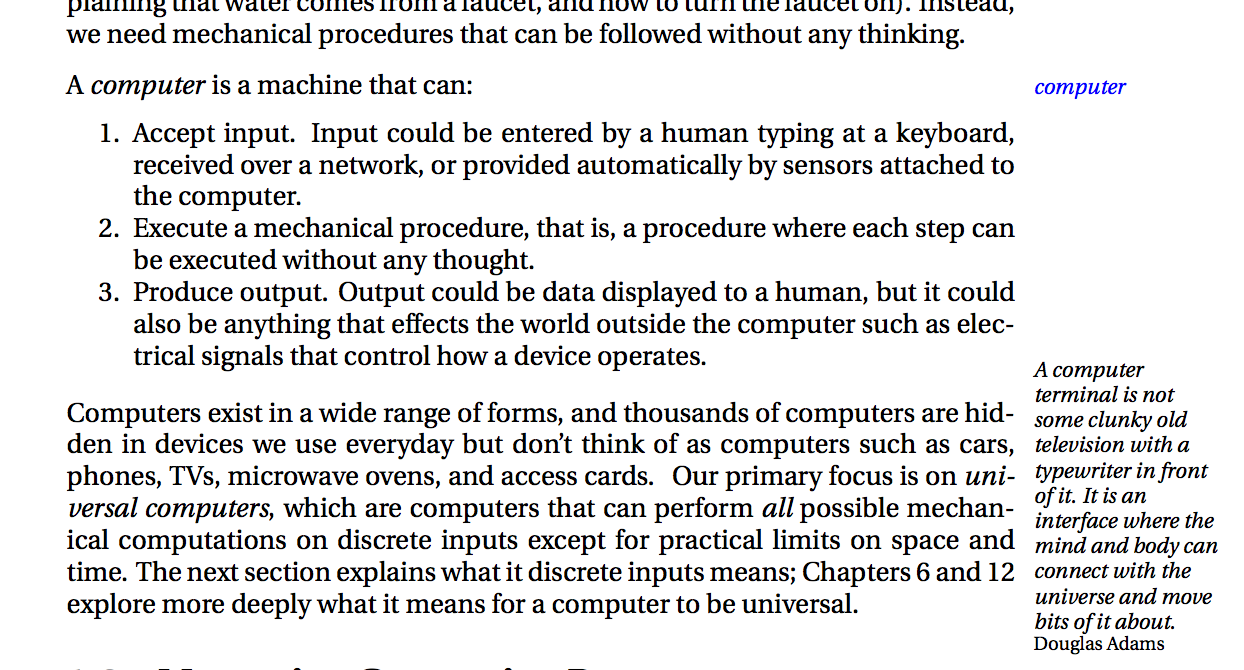 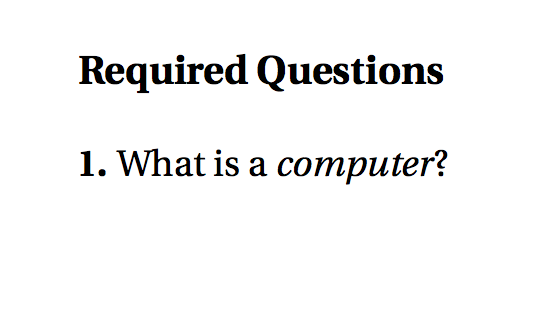 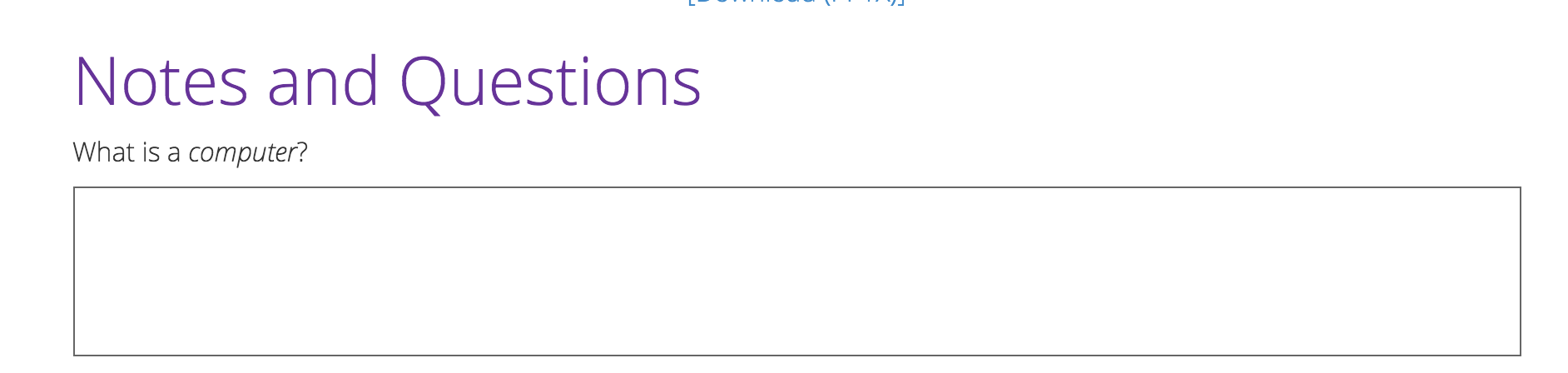 Class 1 Notes
10
Defining a Computer
Coursebook
White Belt Exam
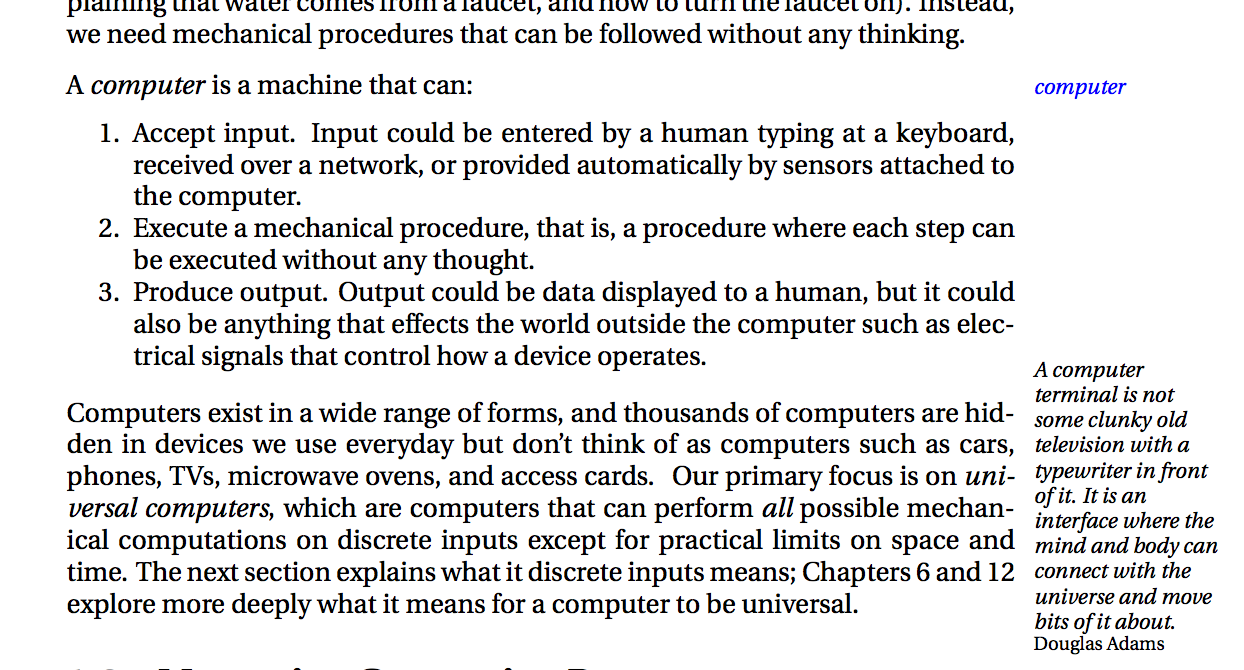 Things you will see on exams will mostly be things you see in many other places! 
It should be clear what I think is most important, and you should not be surprised by what is on exams.
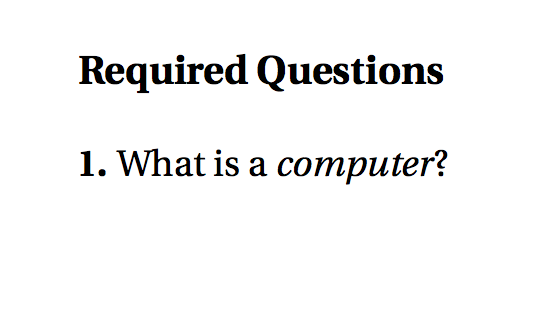 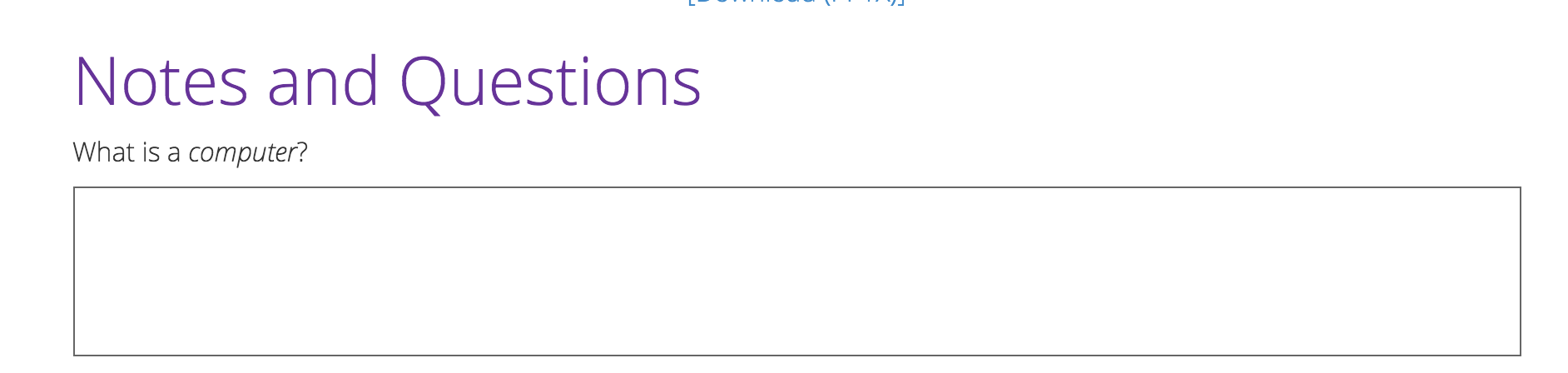 Class 1 Notes
11
Defining a Computer
Coursebook
White Belt Exam
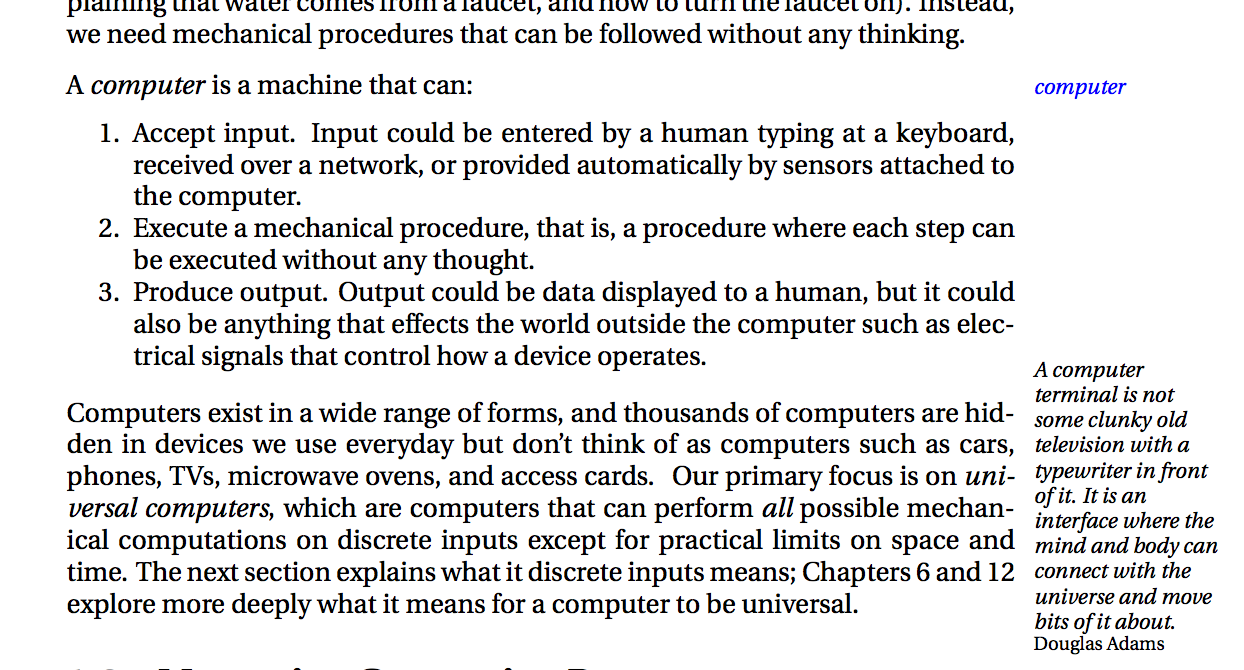 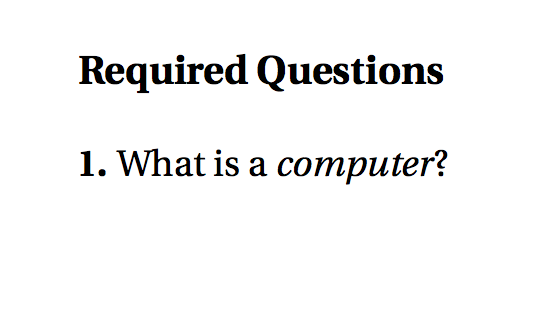 I will attempt to provide good, clear definitions.  But, I don’t want you to memorize them!
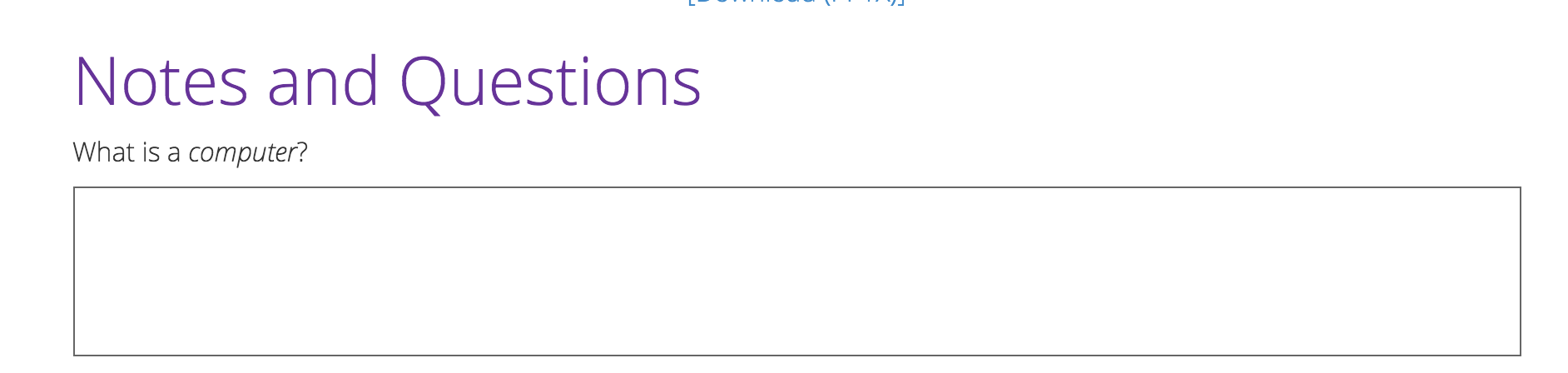 Class 1 Notes
12
Class 1:
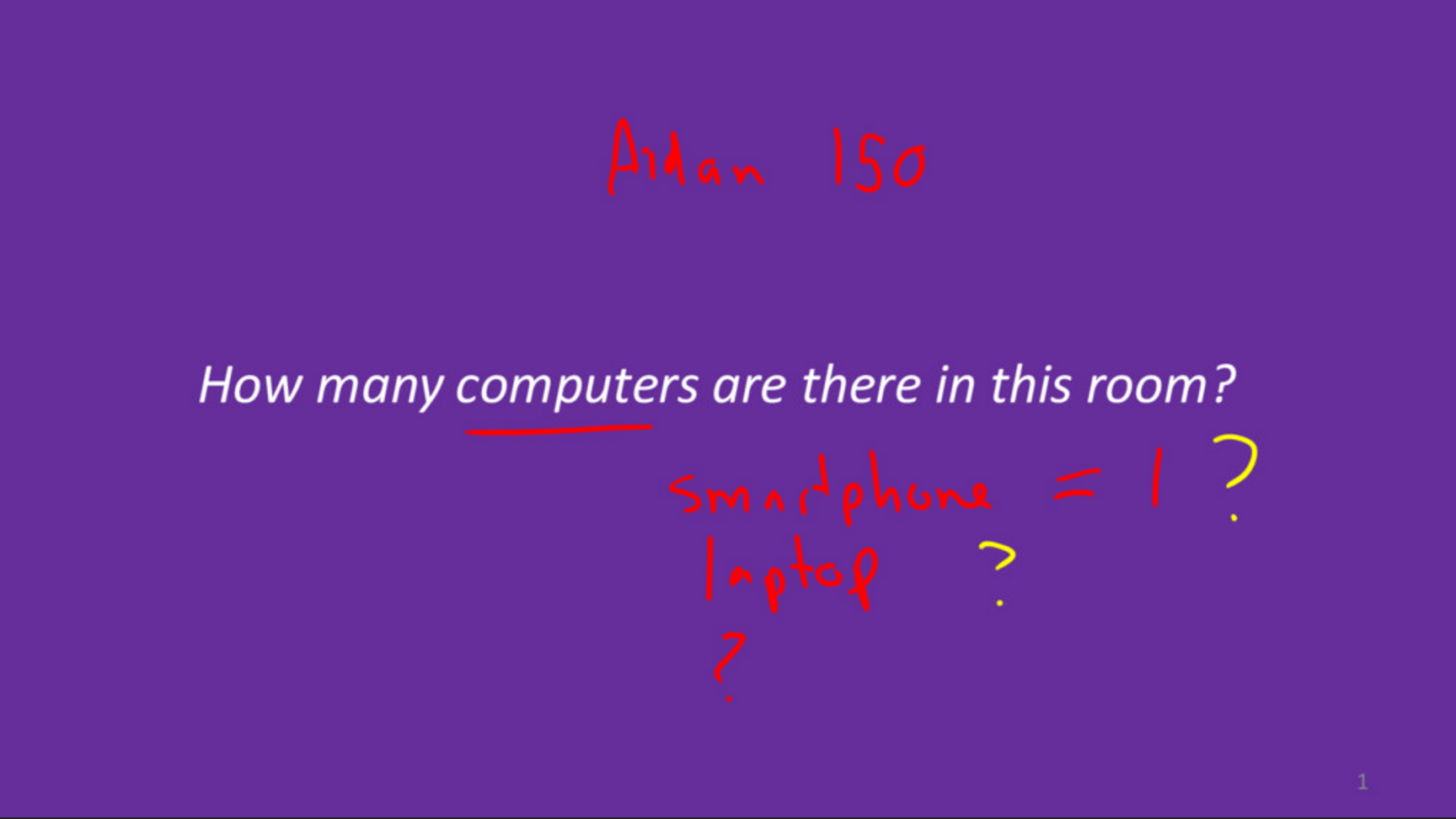 13
What’s in your smartphone?
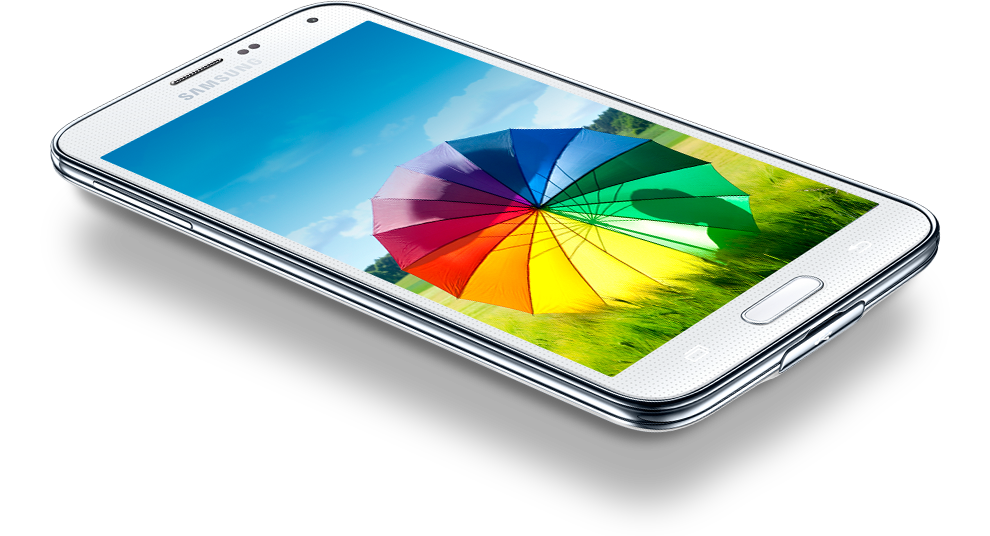 14
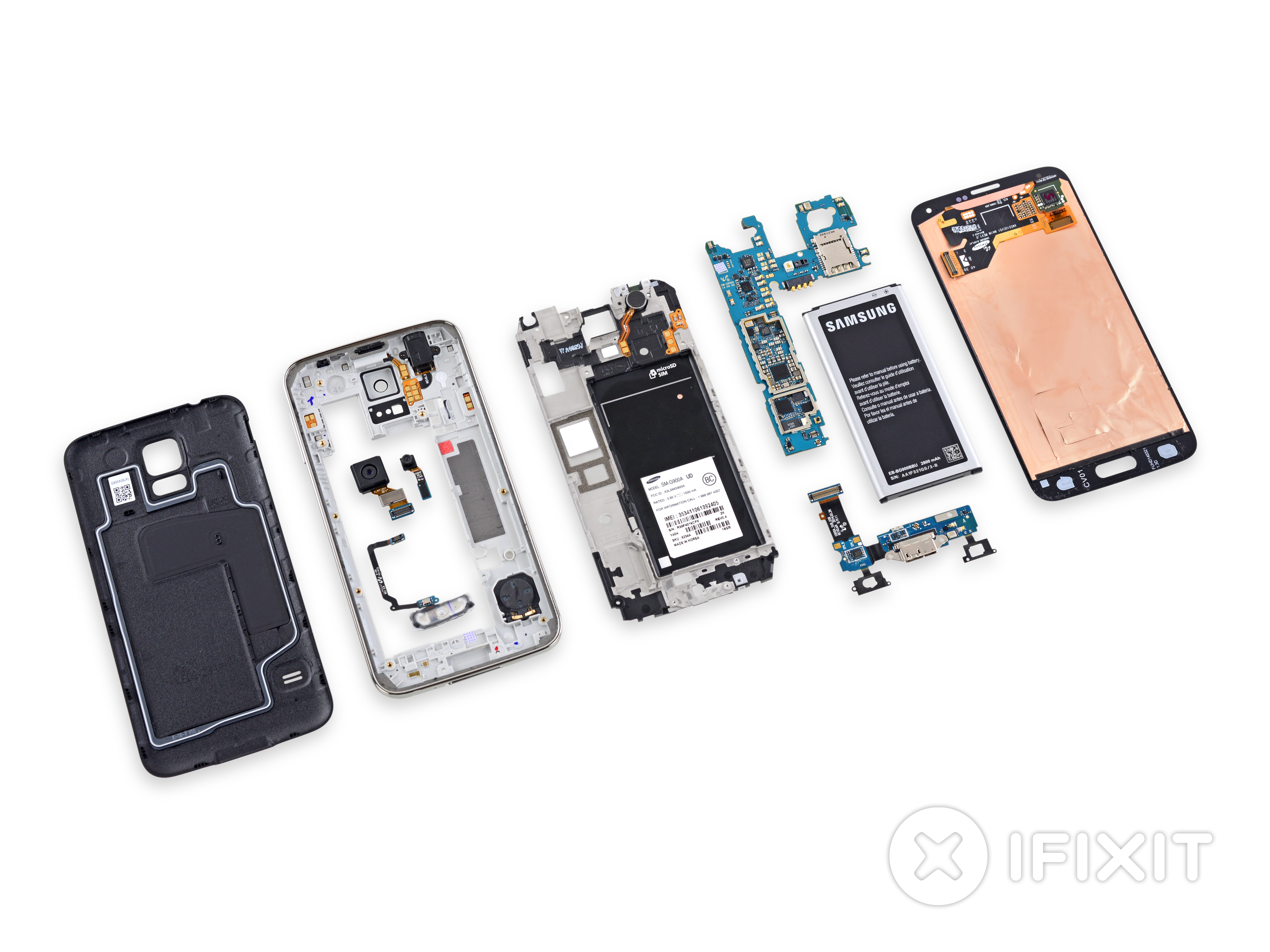 From https://www.ifixit.com/Teardown/Samsung+Galaxy+S5+Teardown/24016
15
Chips in a Galaxy S5
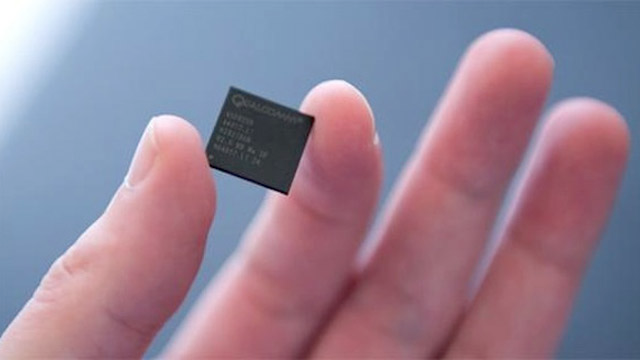 Qualcomm Snapdragon 801
Cost: $18 (better deals if you buy >1M)
How many computers on this chip?
16
Snapdragon 801: How Many Computers?
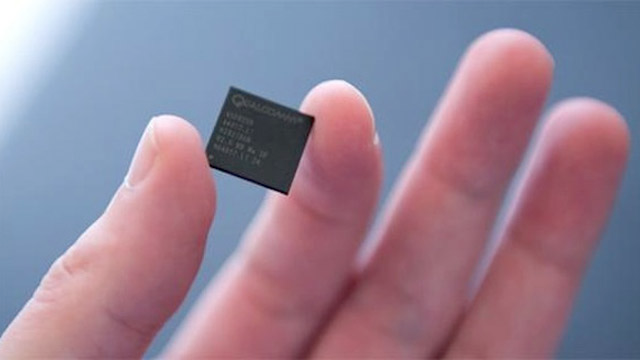 4 general purpose cores
2.5 GHz
1 Hexagon Processor for signal processing
Also a full computer – can run any program,
but designed to do signal processing efficiently
17
Class 1:
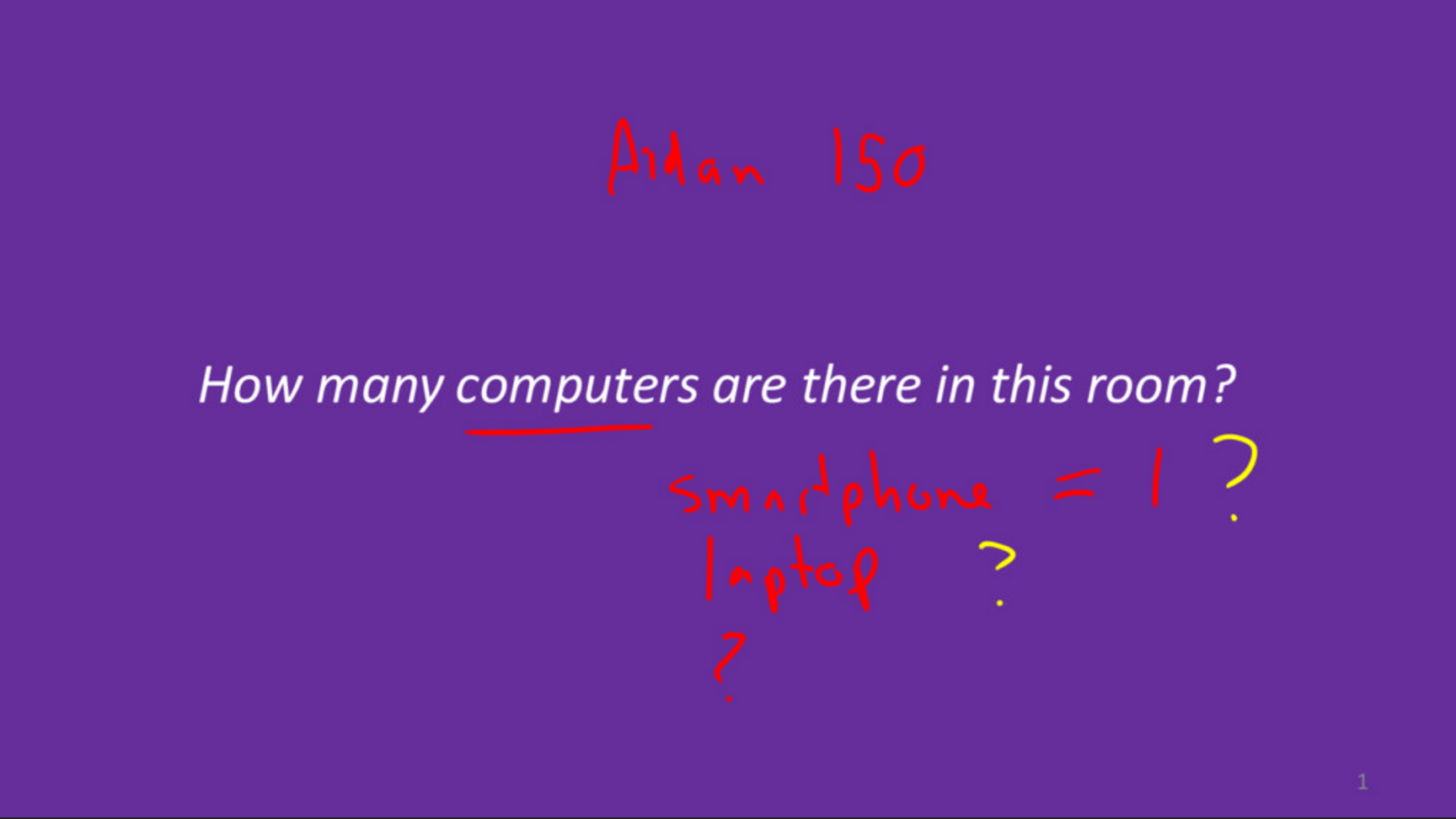 18
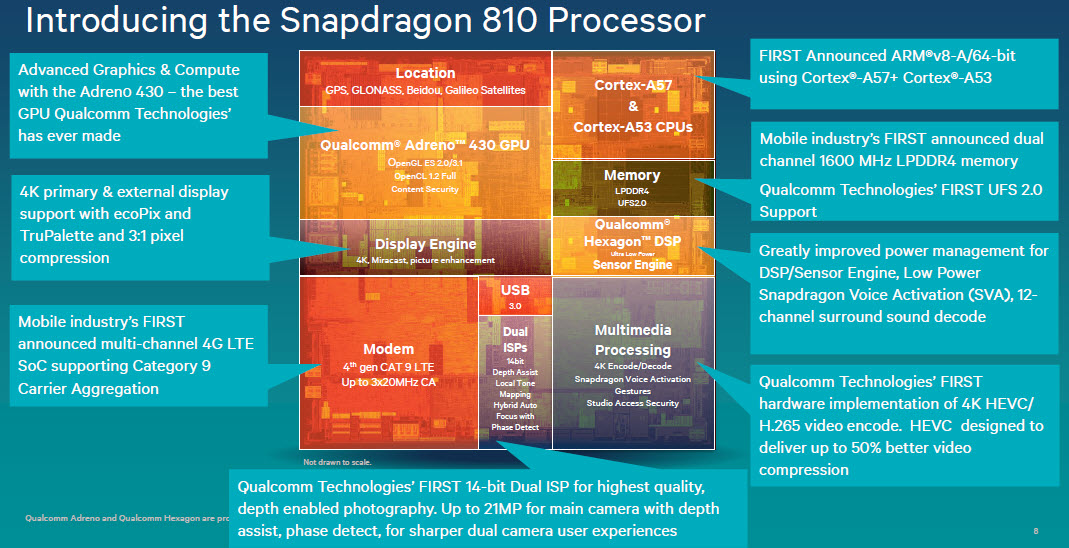 Note: this is a newer 810 model (couldn’t find good picture of 801), but mostly similar.
19
GPU: Graphics Processing Unit
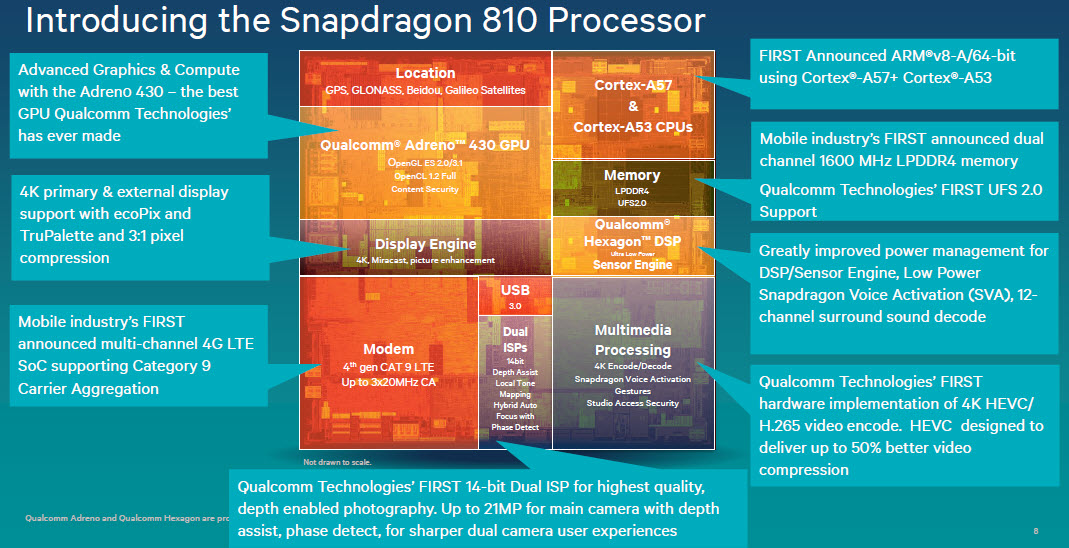 Adreno 330 GPU: 
120 computers!
20
Snapdragon 801: How Many Computers?
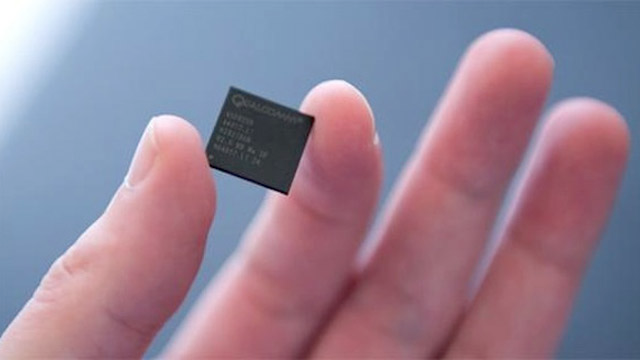 4 general purpose cores
1 Hexagon Processor for signal processing
~5 other special processors
120 GPU cores
Note: not even counting software computer simulators!
21
Why so many?
“It is very possible that ... one machine would suffice to solve all the problems that are demanded of it from the whole country.”
Charles Darwin, 1946 (grandson of famous one)
22
Why so many?
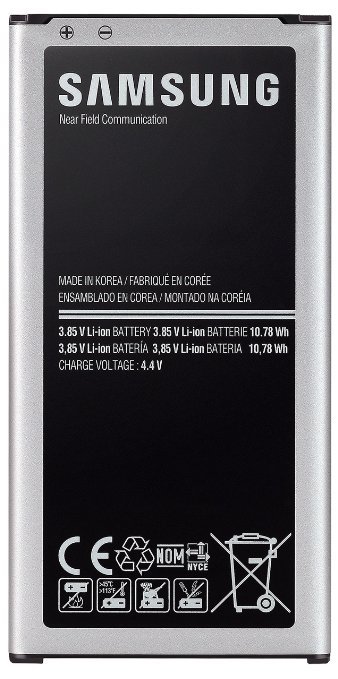 “It is very possible that ... one machine would suffice to solve all the problems that are demanded of it from the whole country.”
Charles Darwin, 1946 (grandson of famous one)
23
Python Programming
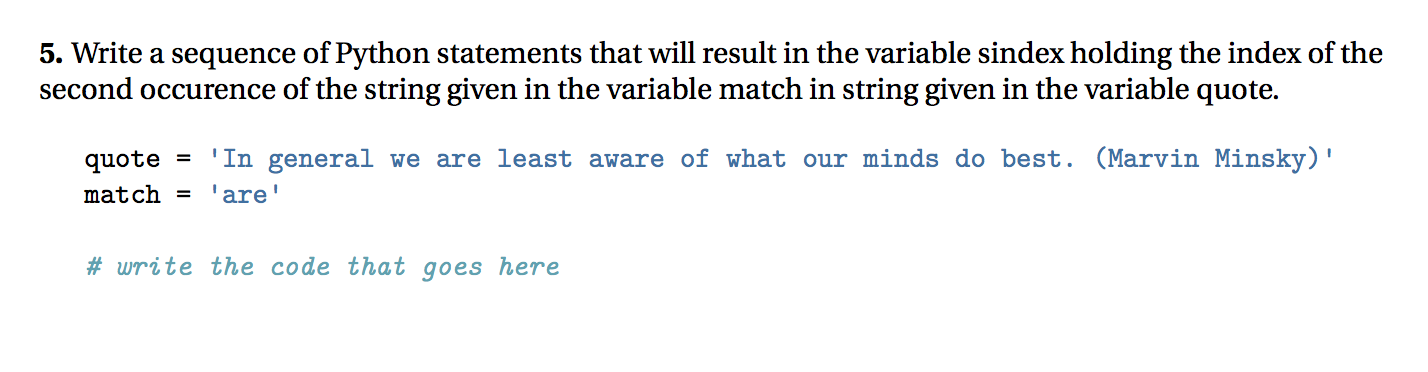 24
Charge
Return White Belt Exams
If you did not pass (DNP), read instructions on today’s notes!
Before Monday’s class:
Udacity cs101 Lesson 2: How to Repeat and Lesson 2: Problem Set
Coursebook 3.1 and 3.2
Due Friday: Project 1
If there are no questions
about cs101 Lesson 2 (on slack or in office hours), I will assume everyone understands everything it covers and spend class time on other things!
25